1ページ
学会（総会・地方会）における発表時の利益相反状態の開示について要項１
●口演（シンポジウム、パネルディスカション、一般演題など）スライドを用いて発表する場合

1)開示方法は、発表時のスライドに開示例①のFORMAT（３ー１ページ）で開示してください。

2)表記は発表が日本語であれば、日本語版　様式１（３ー１ページ）、
また英語であれば、日本乳癌学会ＨＰの英語版ＦＯＲM1に準拠して作成してください。

3)金額については発表時に様式１の金額の項目（２ページ）を参照し、該当する項目があれば
該当の列の　【あり】を残し、【なし】を削除してください。また、該当がなければ【なし】を残して
ください。

4)すべての項目に該当なしの場合は、４ページをご参照ください。
06/06/2018
２ページ
学会（総会・地方会）における発表時の利益相反状態の開示について要項２　　様式１から
3-1ページ：開示用　FORMAT
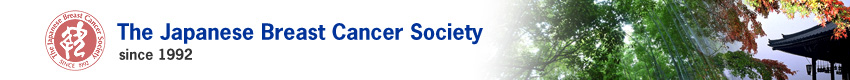 筆頭演者の利益相反状態の開示
3-2ページ：例題(1項目でも該当する場合）
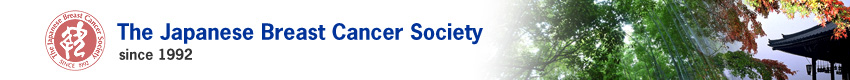 筆頭演者の利益相反状態の開示
４ページ：例題（すべての項目に該当なしの場合）
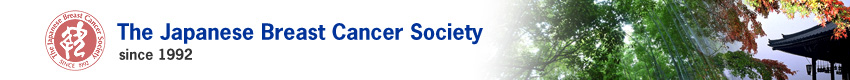 筆頭演者の利益相反状態の開示
すべての項目に該当なし